05. Chemistry in a Nutshell
https://en.wikipedia.org/wiki/Rydberg_constant
https://dictionary.cambridge.org/dictionary/german-english/aufbau
https://en.wikipedia.org/wiki/Aufbau_principle#Madelung_energy_ordering_rule
고유명사(사람이름) 아님!
           
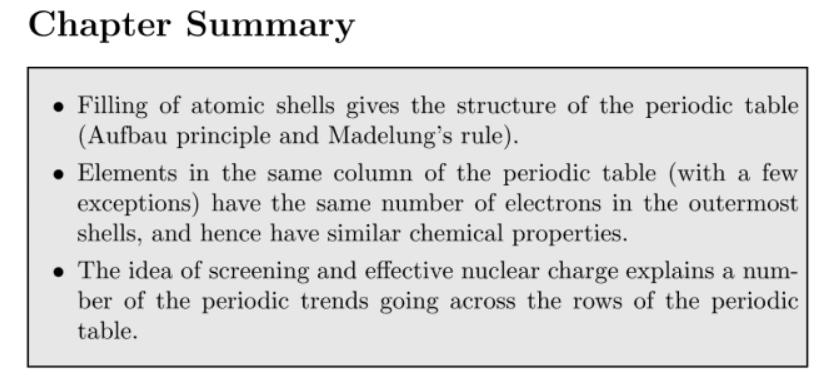 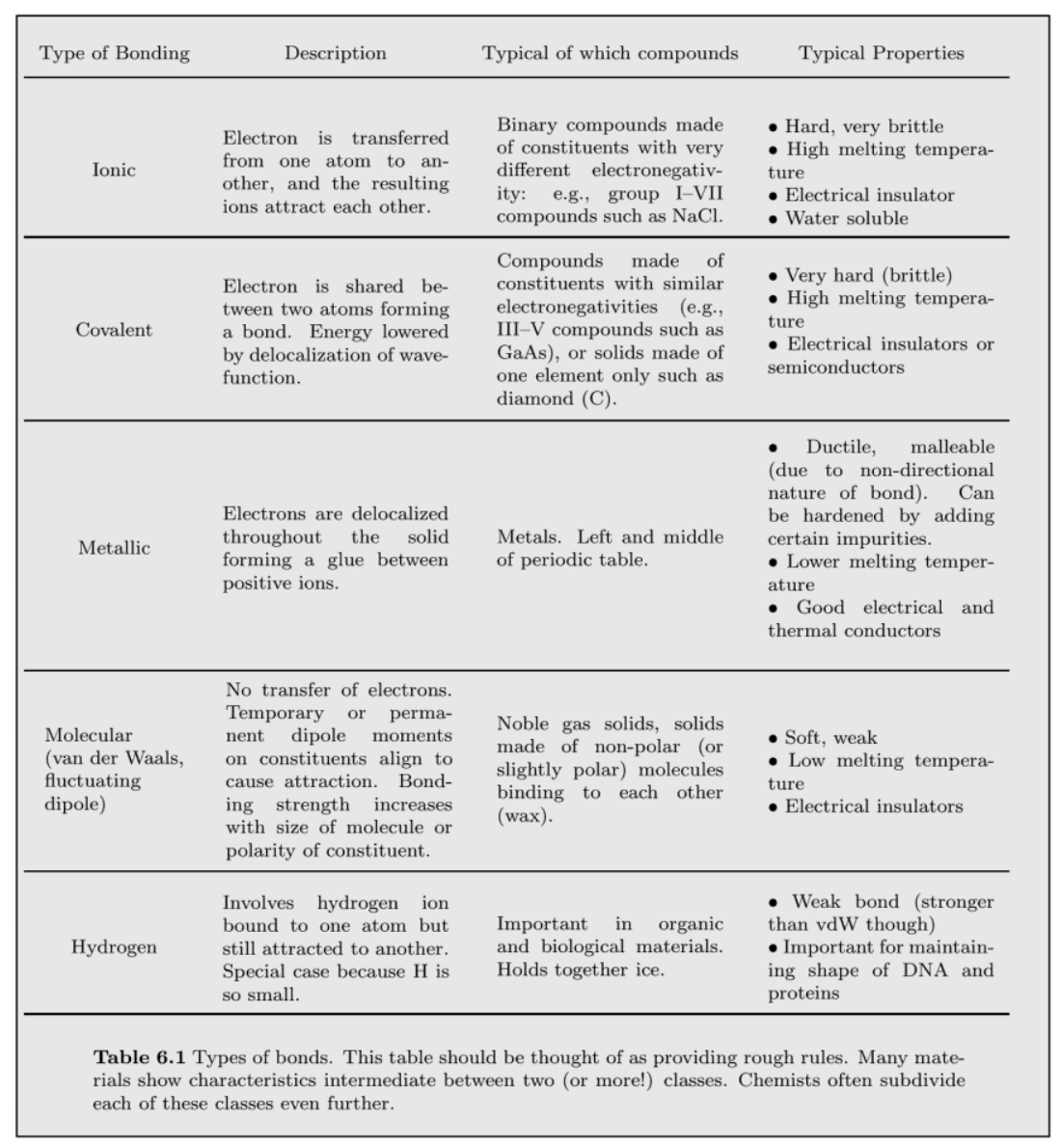 Lecture 08
Lecture 07 끝부분
Lecture 06 끝부분
https://en.wikipedia.org/wiki/Born%E2%80%93Haber_cycle
https://en.wikipedia.org/wiki/Madelung_constant
실제는 완벽한 스크리닝이 안되므로 underestimated
“Hydrogenic”
실제는 스크리닝이 있으므로  overestimated
https://en.wikipedia.org/wiki/Particle_in_a_box
Heisenberg Uncertainty principle!
참고) Lec. 8 
Tight binding chain
https://en.wikipedia.org/wiki/J._Robert_Oppenheimer
https://en.wikipedia.org/wiki/Manhattan_Project
https://en.wikipedia.org/wiki/Born%E2%80%93Oppenheimer_approximation
Tight binding!
https://en.wikipedia.org/wiki/Variational_method_(quantum_mechanics)
orthogonal wave functions
https://en.wikipedia.org/wiki/Eigenvalues_and_eigenvectors
이온결합으로 되어 감!